COMPOSERS
IN THE CURRICULUM
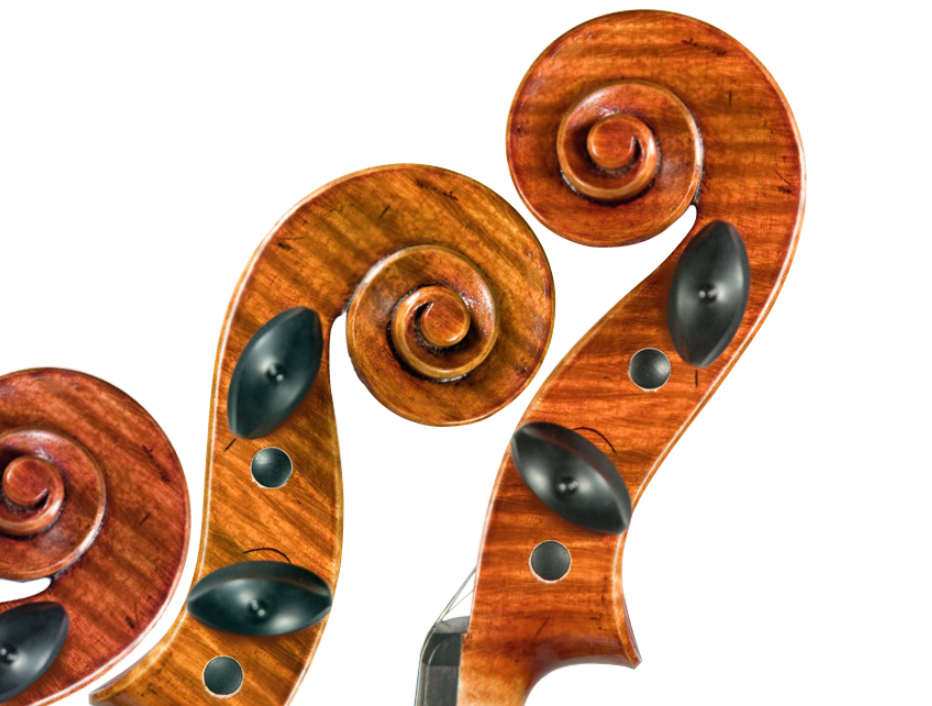 THE COMPOSER
COMPOSERS IN THE CURRICULUM
THE COMPOSER
2
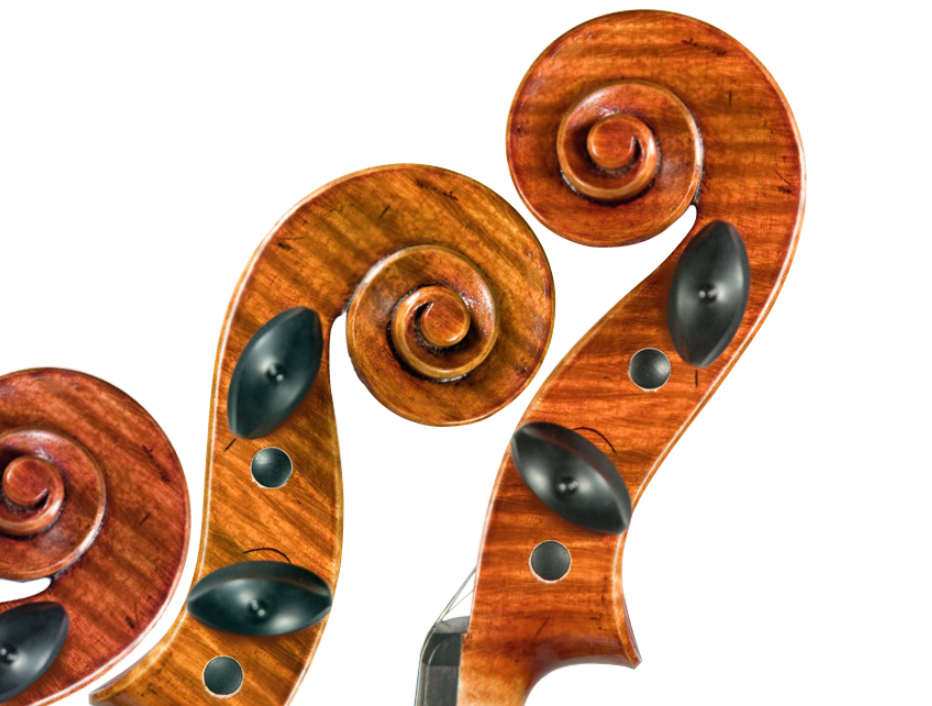 Background
MMus thesis: ‘A Change of Score’; Insights into the experiences of female identifying composers in Ireland

Leaving certificate syllabus portrays a history of music lacking in female identifying composers

New Junior cycle curriculum- ‘place to recommend’ female composers
COMPOSERS IN THE CURRICULUM
THE COMPOSER
3
Issues
Lack of resources

Lack of time

Difficulty in finding easily accessible repertoire that fits into the learning objectives of the course
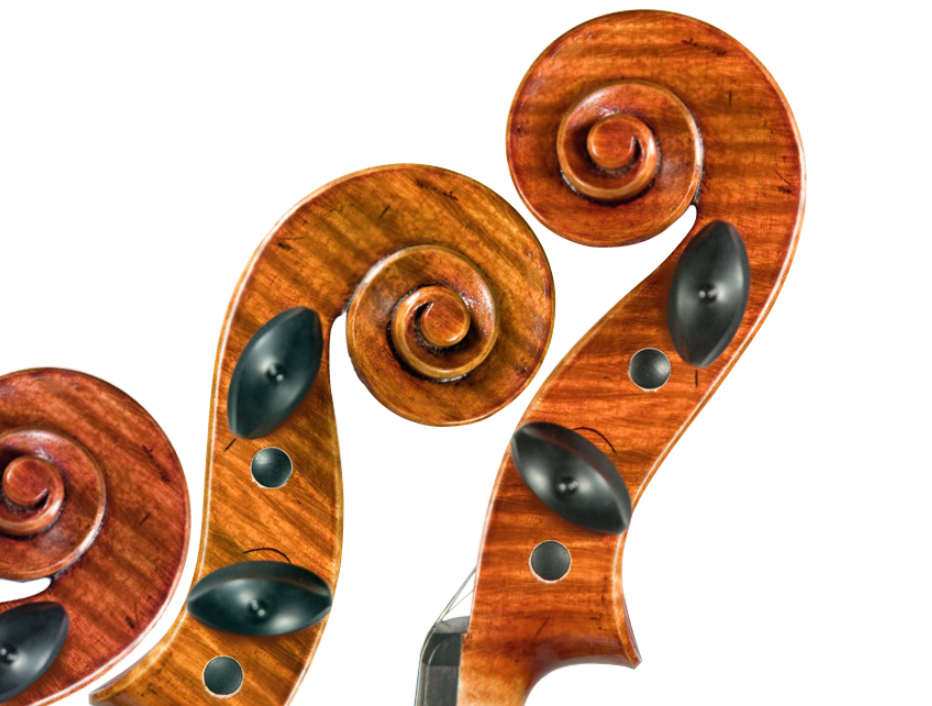 COMPOSERS IN THE CURRICULUM
THE COMPOSER
4
Present a mock website to share teaching resources on female identifying composers for the Junior Cycle programme

Today's talk:                   Jane 0’Leary                          and Eimear Noone.

‘I Can Compose’

English website 

Contains teaching materials on female identifying composers for the secondary classroom.
Idea Model
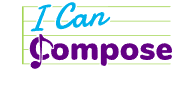 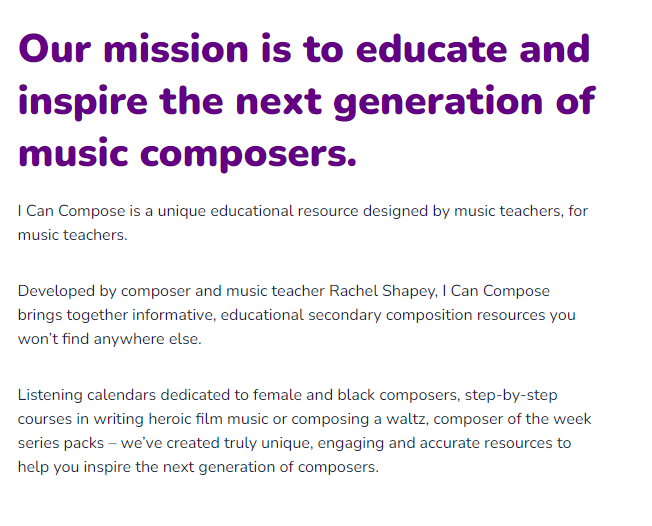 COMPOSERS IN THE CURRICULUM
THE COMPOSER
5
Pages from the website
The Website
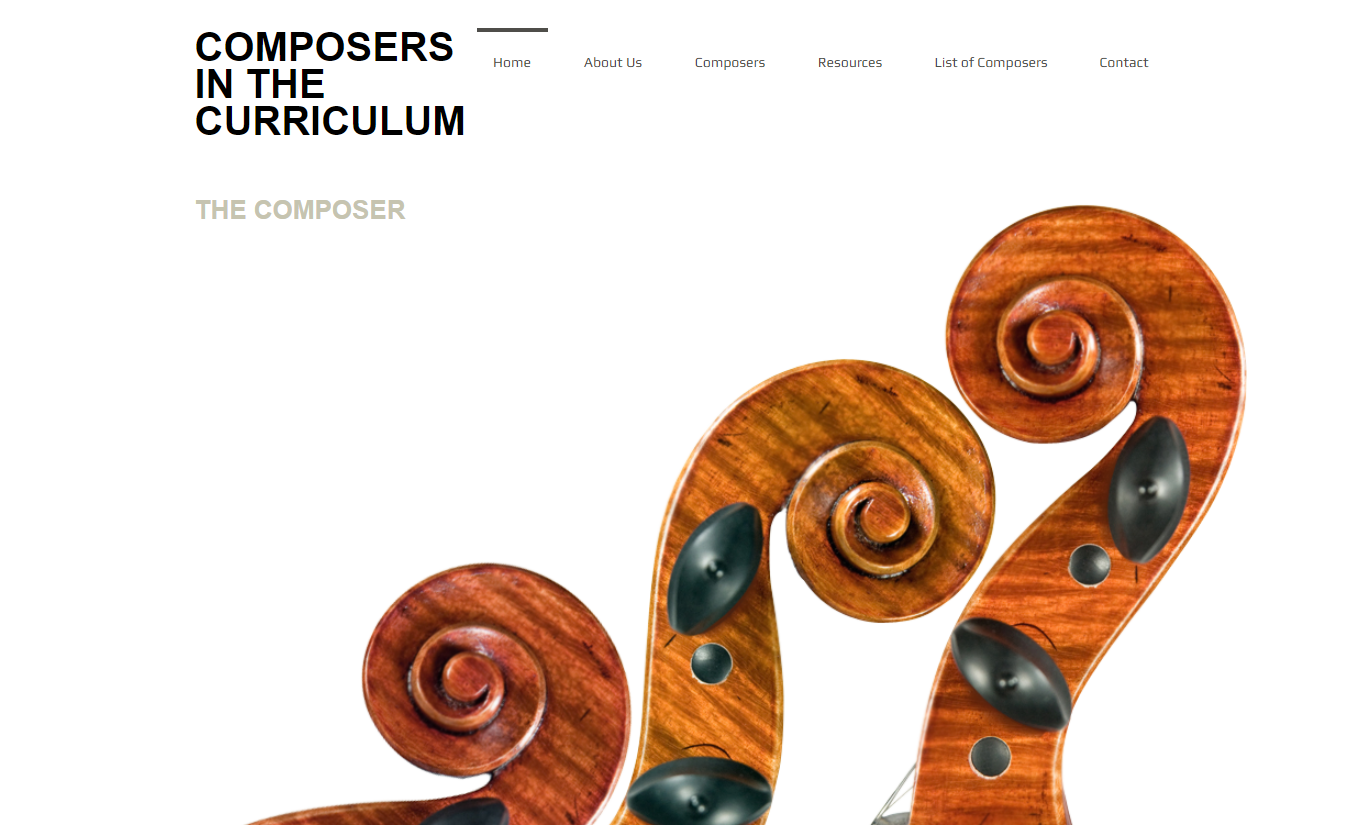 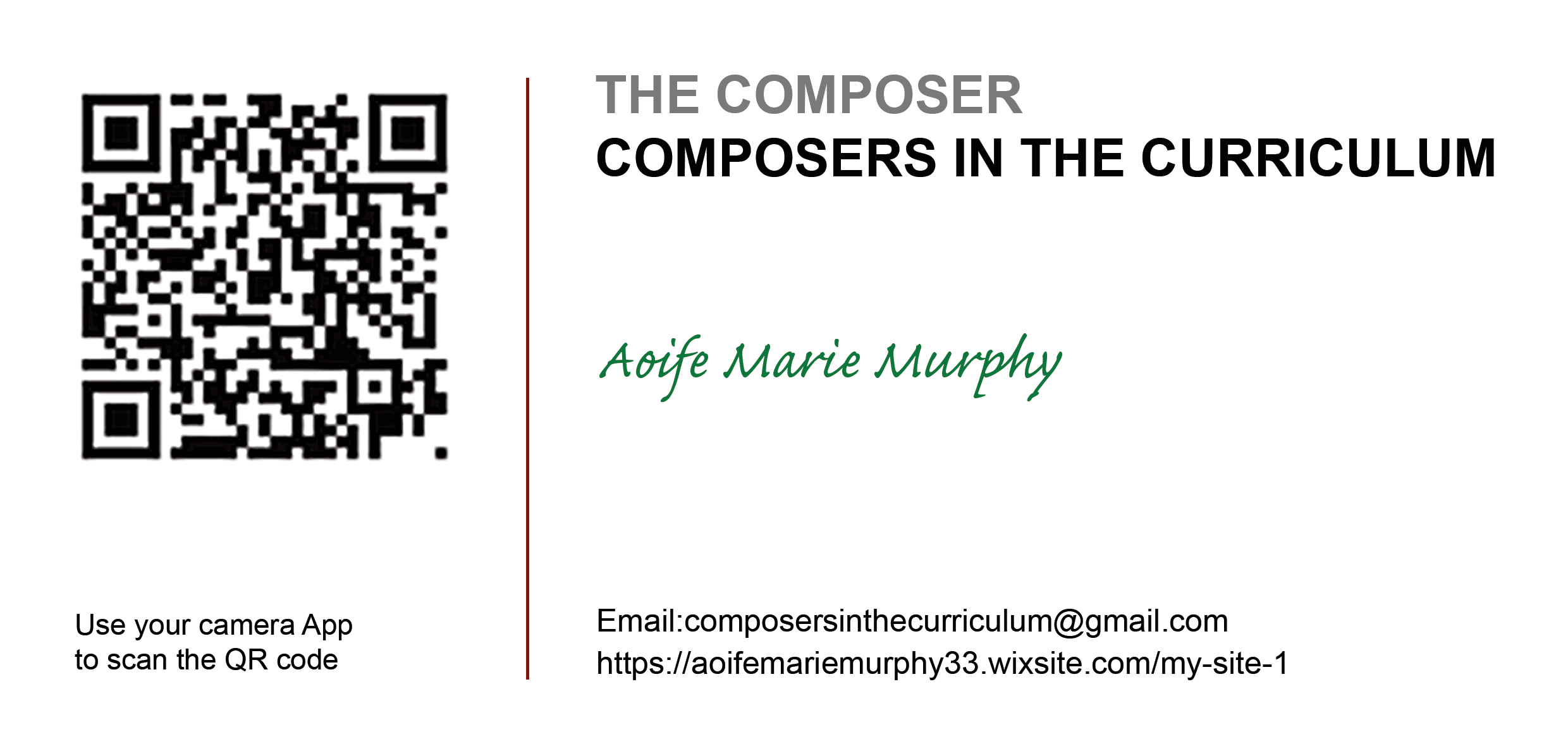 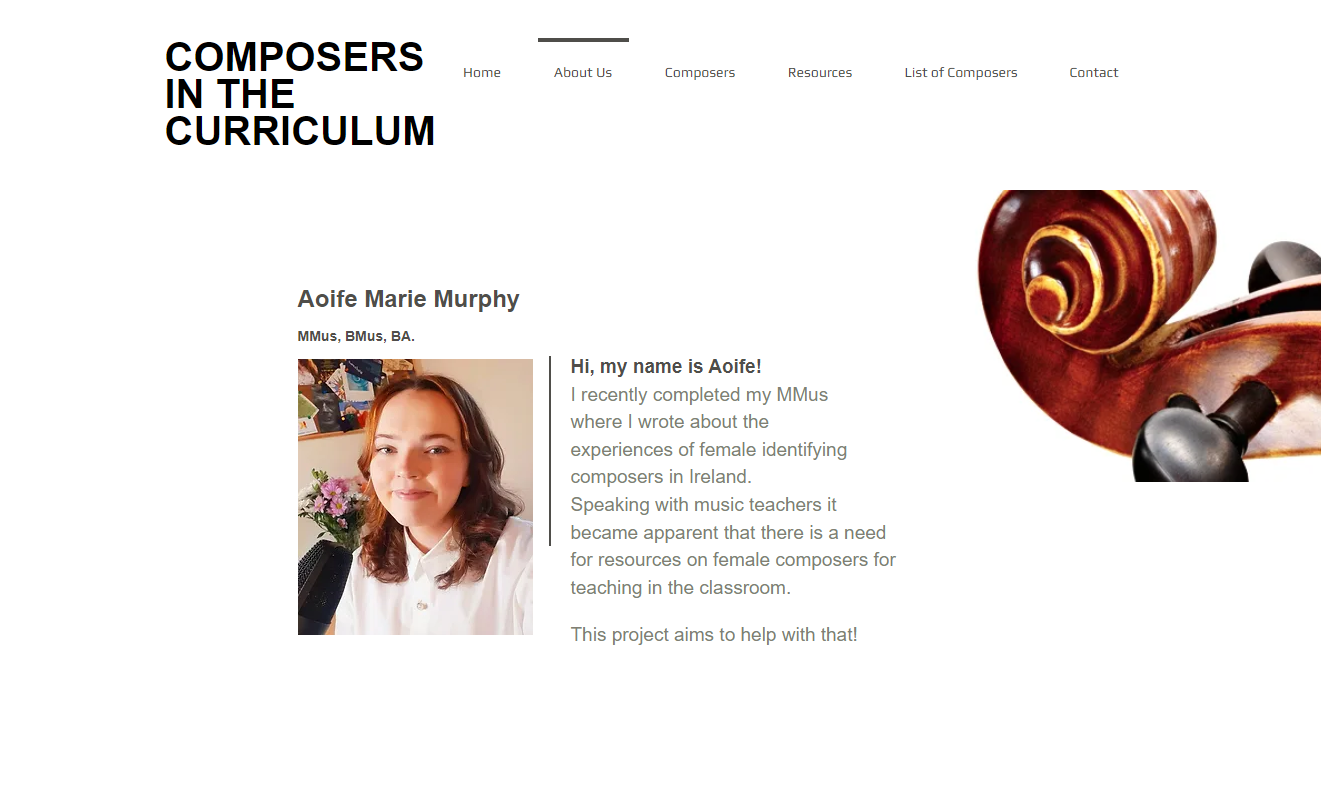 COMPOSERS IN THE CURRICULUM
THE COMPOSER
6
The List
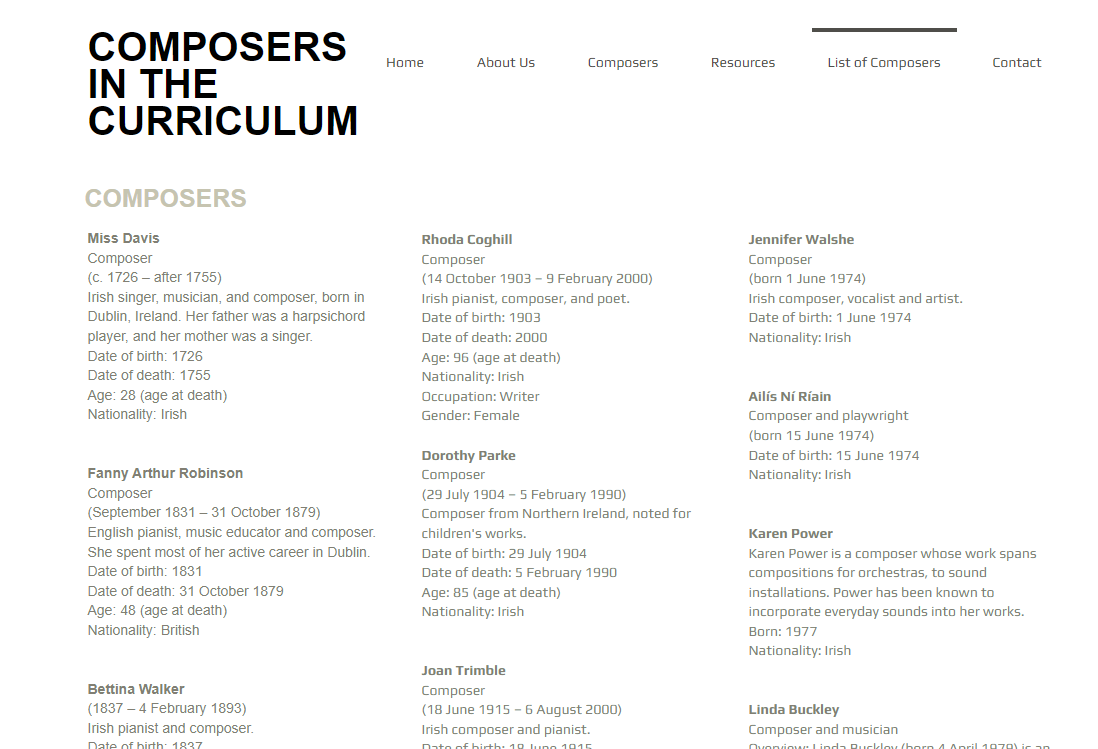 Non-exhaustive 

Still growing
COMPOSERS IN THE CURRICULUM
THE COMPOSER
7
The Resources
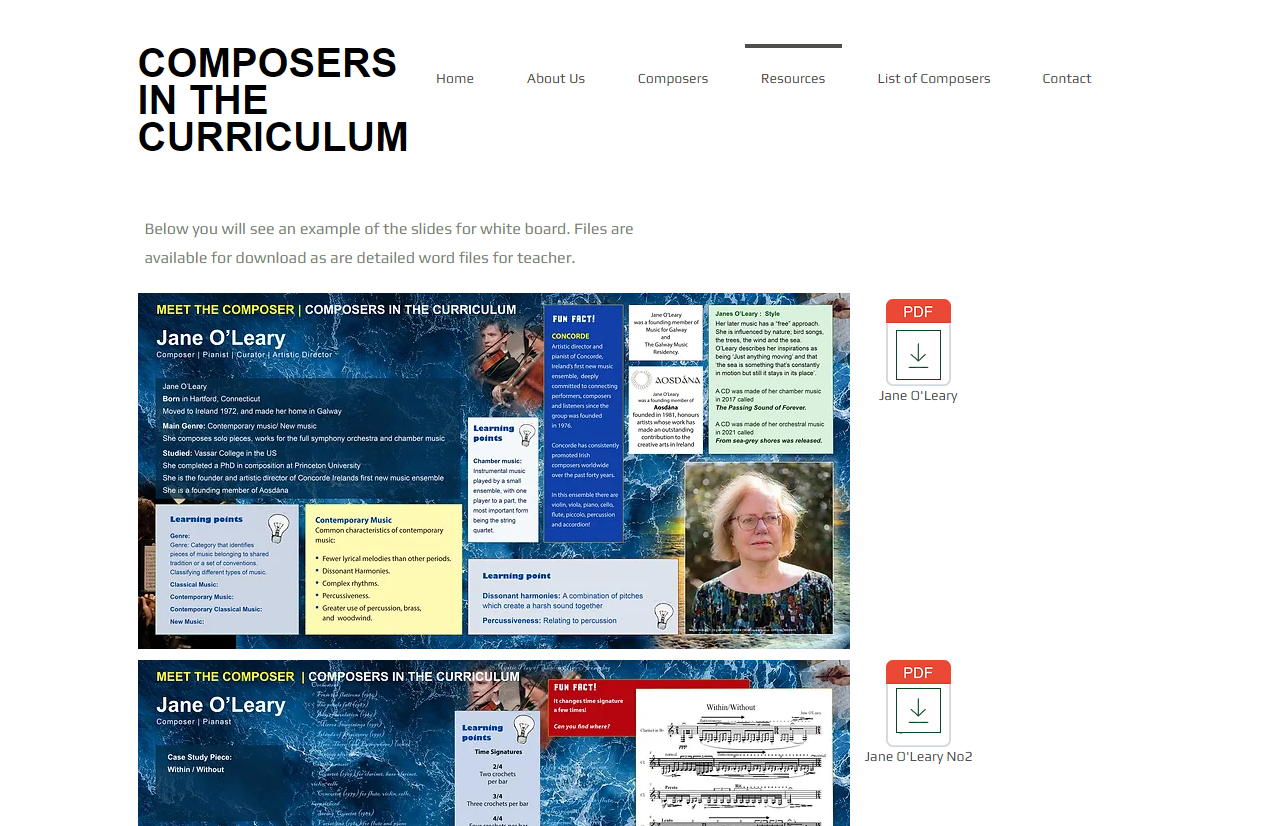 White Board Posters

Word docs
COMPOSERS IN THE CURRICULUM
THE COMPOSER
8
8
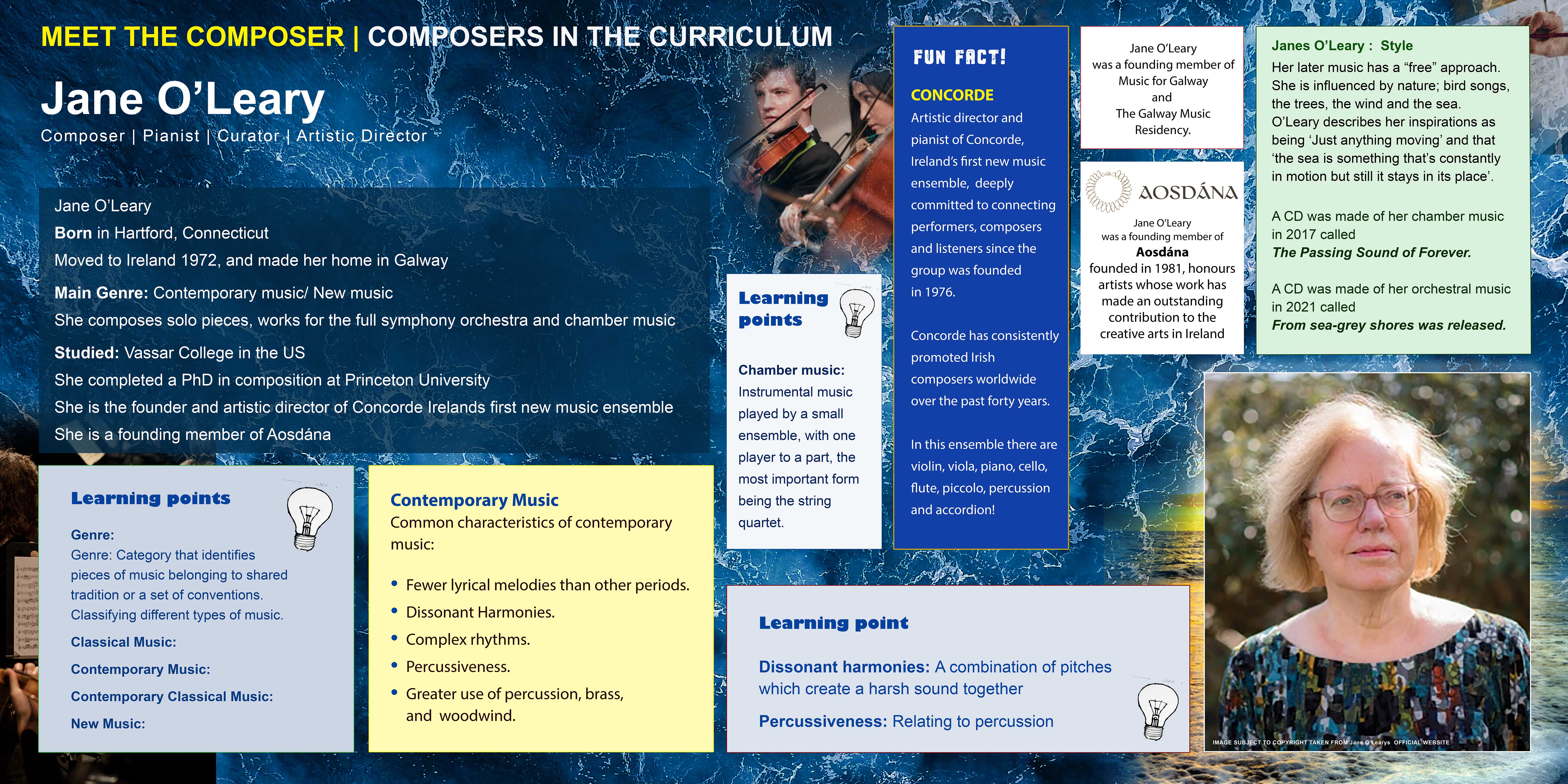 COMPOSERS IN THE CURRICULUM
THE COMPOSER
9
9
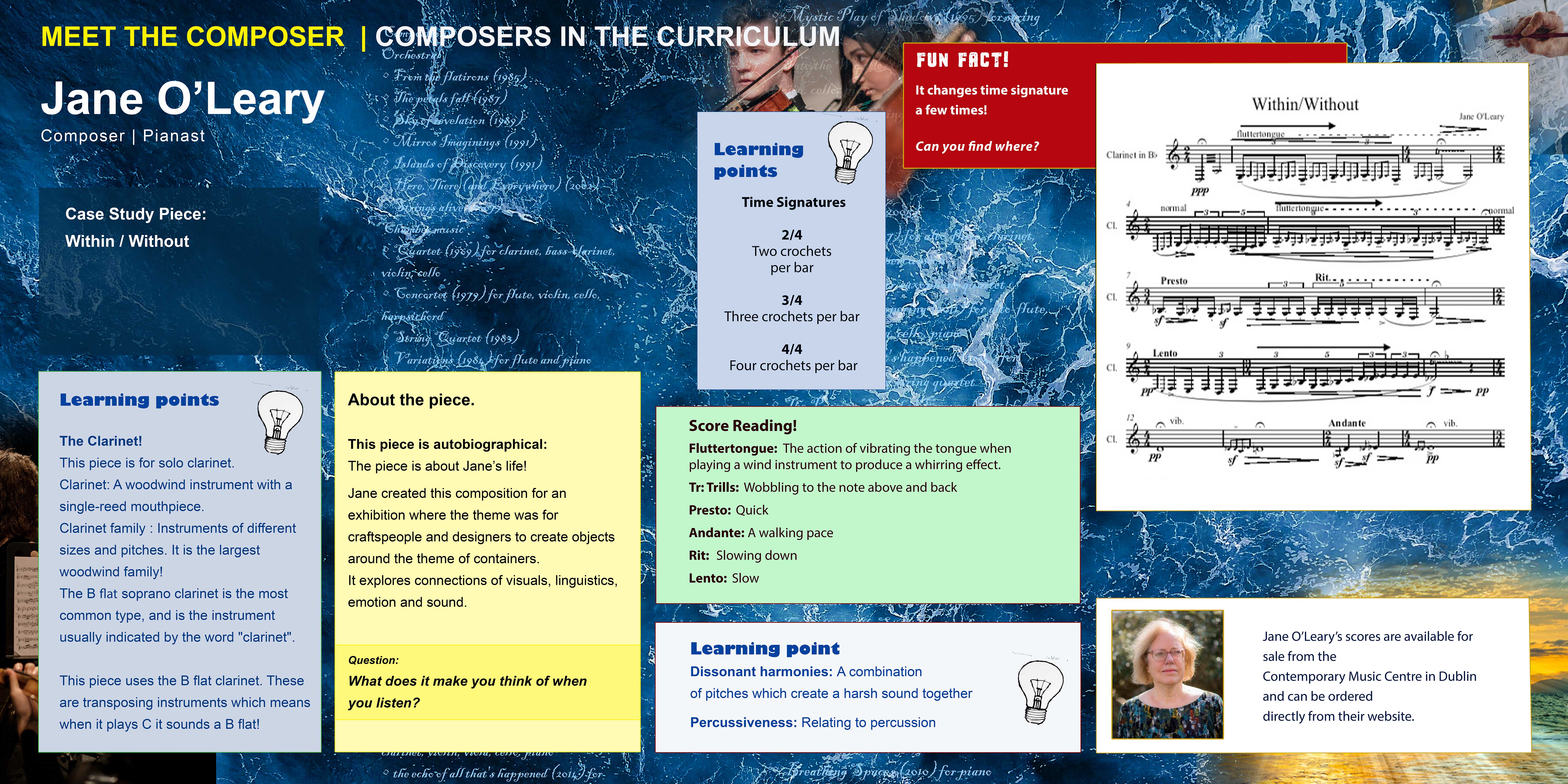 COMPOSERS IN THE CURRICULUM
THE COMPOSER
10
10
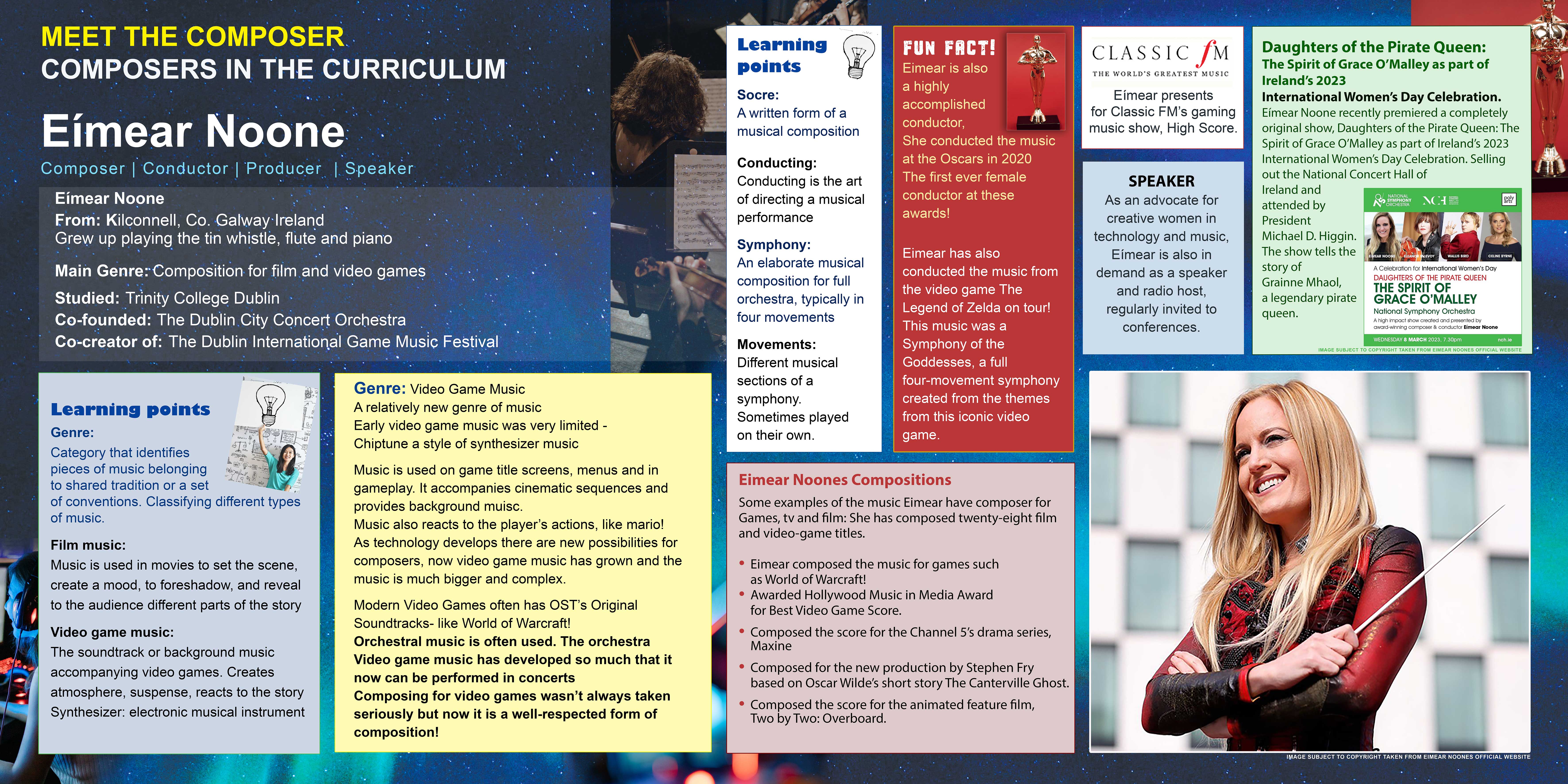 COMPOSERS IN THE CURRICULUM
THE COMPOSER
11
11
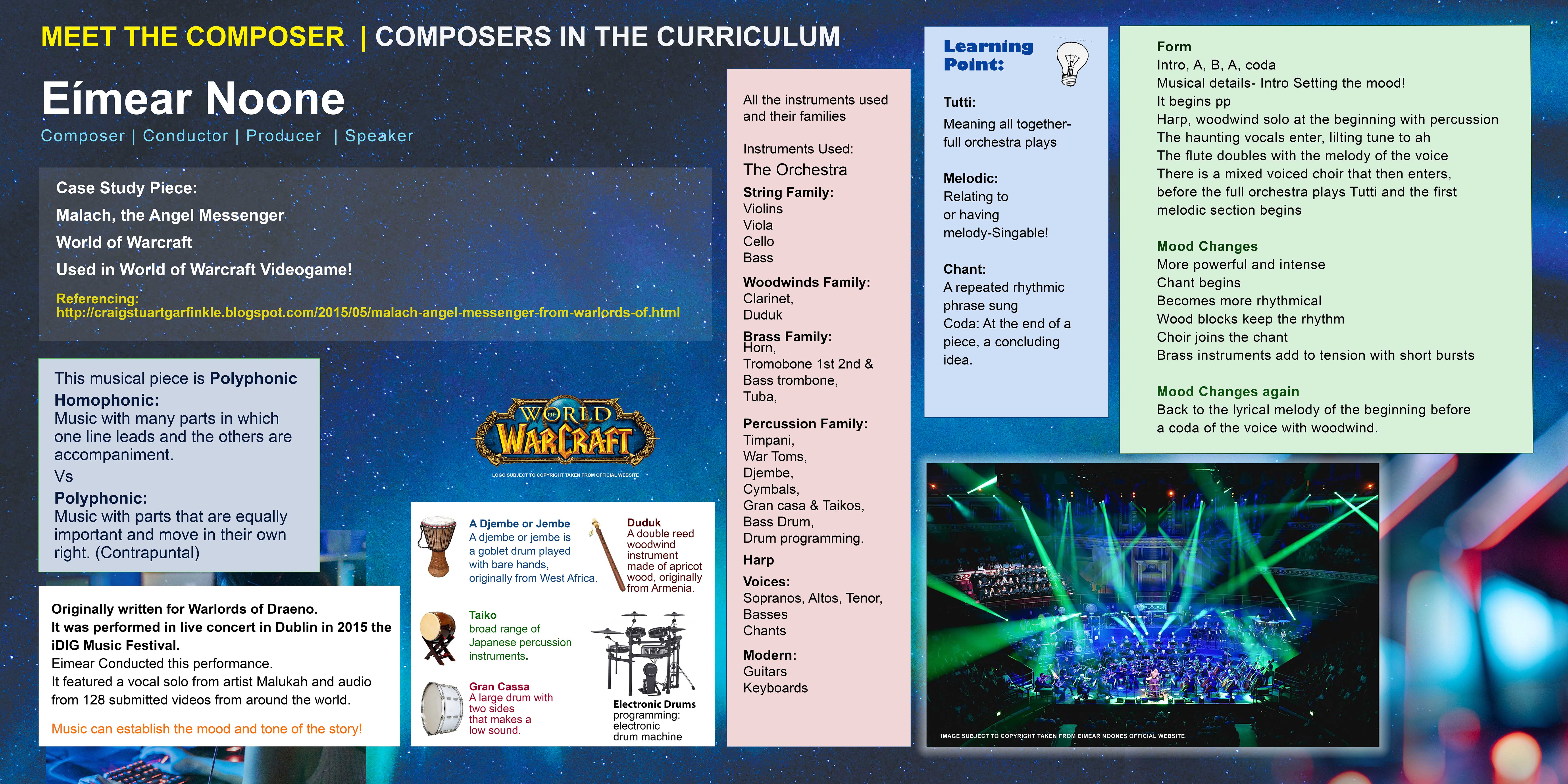 COMPOSERS IN THE CURRICULUM
THE COMPOSER
12
Feedback
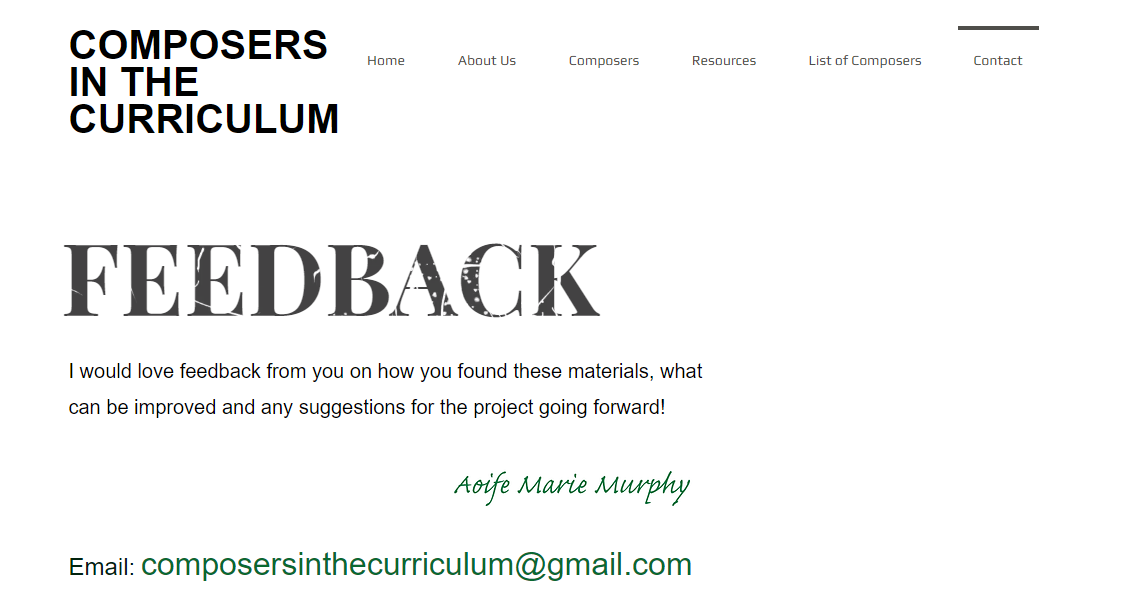 COMPOSERS IN THE CURRICULUM
THE COMPOSER
13
Thank you!